IGRINS High-Resolution Spectroscopy FU Ori Type Object 2MASS J06593158-0405277(V960 Mon)
Tae-Soo Pyo
Subaru Telescope/NAOJ
2015.11.11
FU Ori type: Long-term Light curve
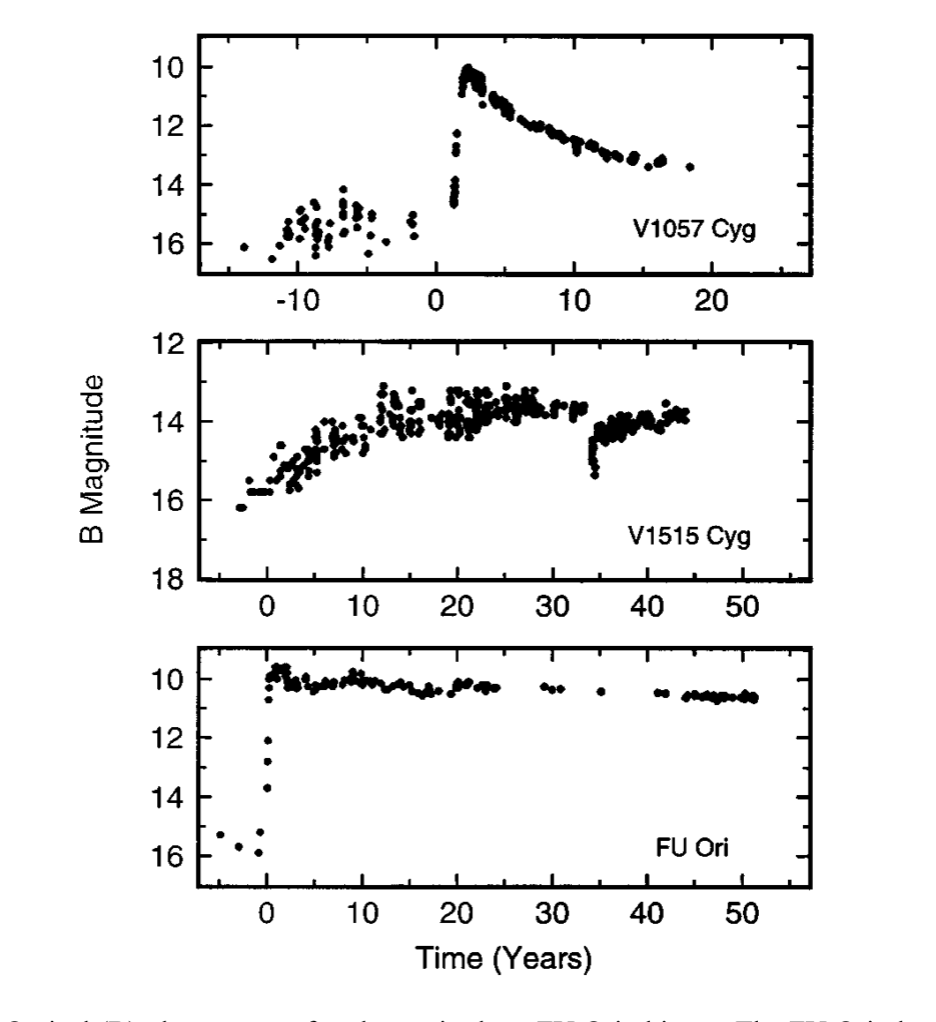 FU Ori type: ~ 3-4 magnitude   
      brightening
 ~ 20 objects
 Distinguish the type of FU Ori 
   outburst with long-term observation
Hartmann & Cannon 1996
2MASS J06593158-0405277
2014. Nov.30 (ATEL#6770): 
Maehara et al. report an outburst: 
	magnitude (>13 to 11.5):  2014.3 to 2014.9
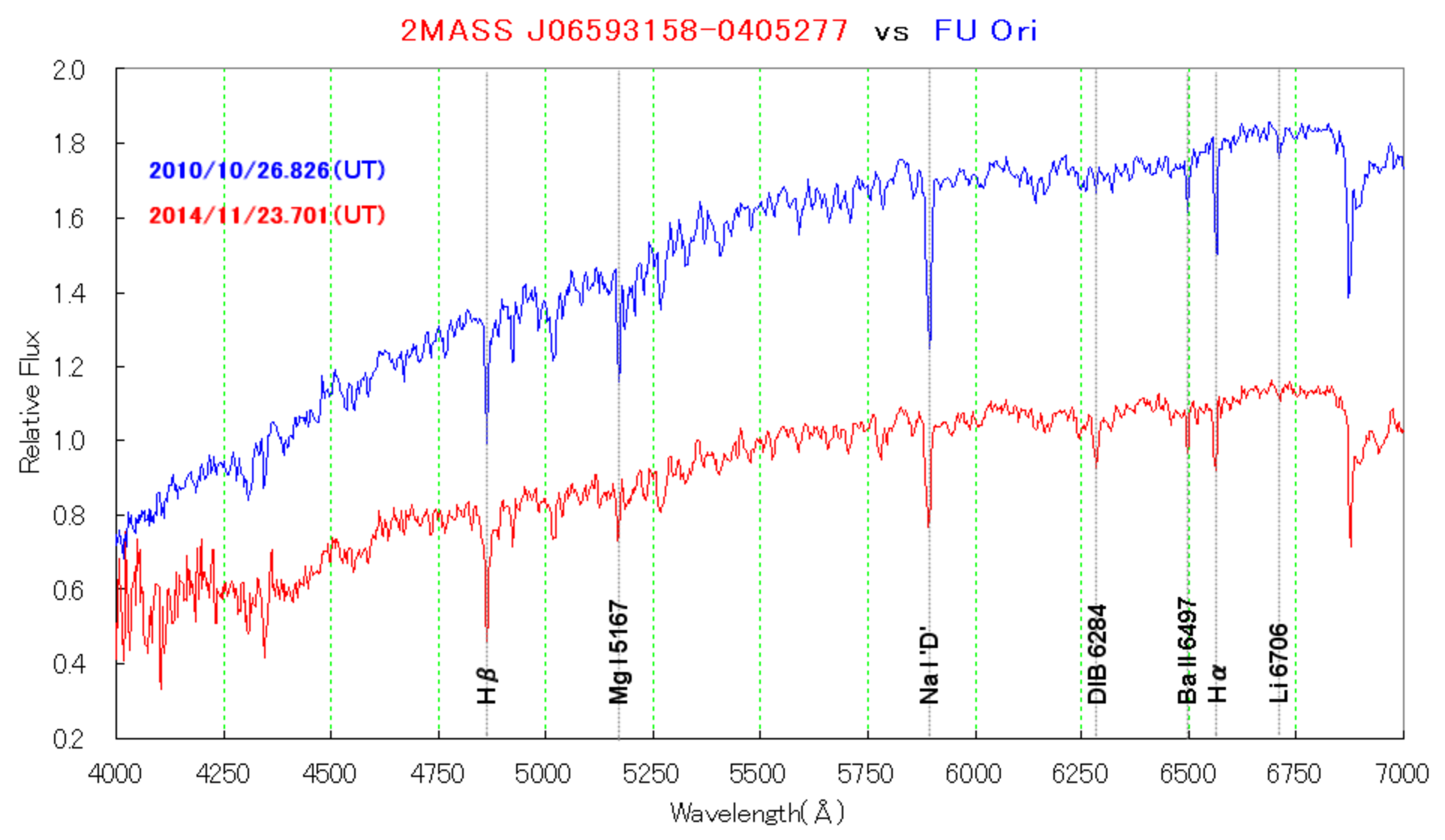 R~ 600: low-res. spectrum
2014. Dec. 9 : Hillenbrand (#6797)
Observation: Keck/HIRES w/ R ~ 72,000
Optical spectrum : early F giant or super giant
P-cygni profiles of Ha  strong wind resemble with FU Ori.
2014. Dec. 19: Heckstein et al. (ATEL#6838)
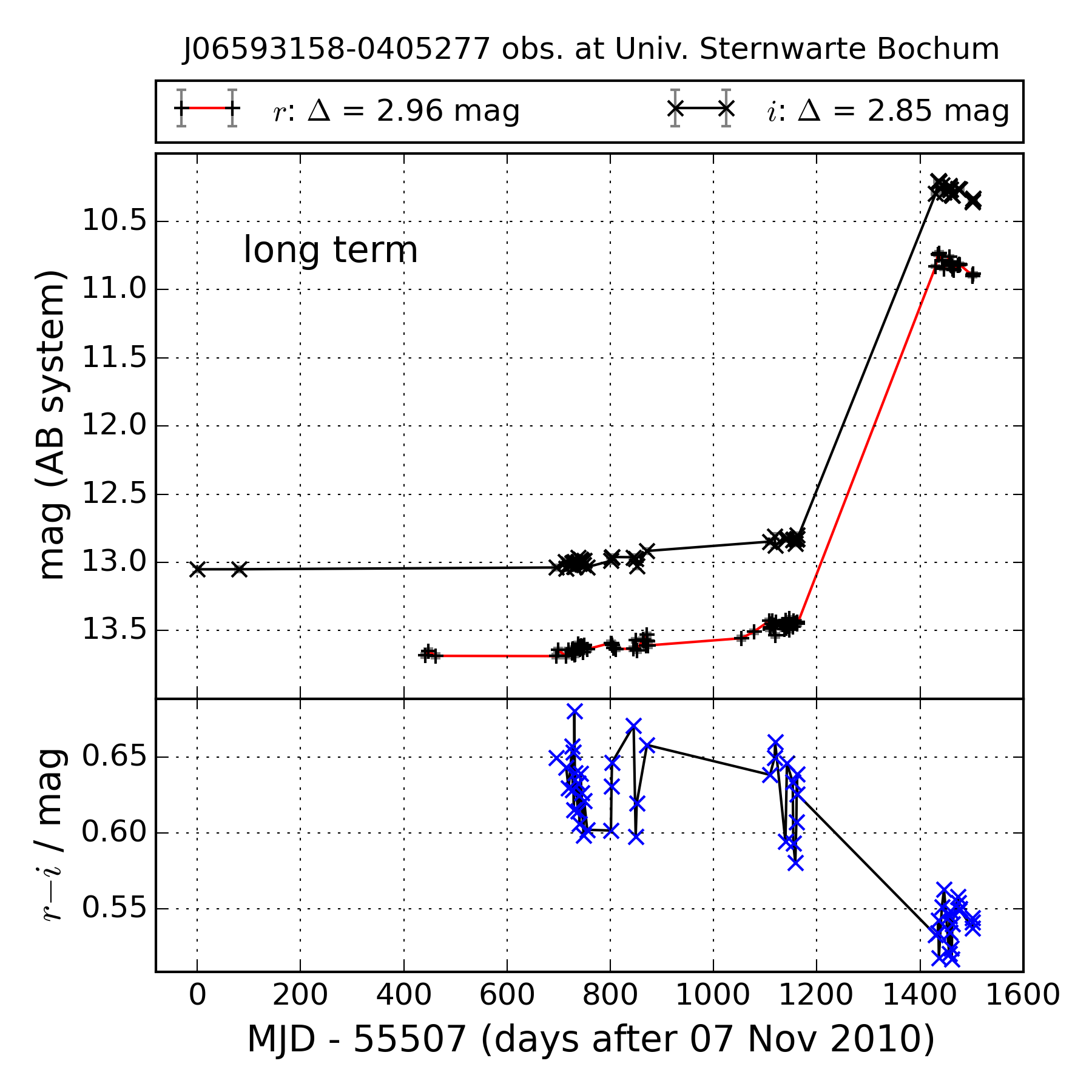 - 15cm telescope
2009.Nov – 2014.Dec
 
- Δm=2.6 :
Outburst at 2014.Jan - Oct
2015. Jan 1 : Reipurth et al (ATEL#6862)
	NIR low-res. spectra w/ IRTF/SPEX (R~ 1300)
 late-K and late-M type star w/ CO absorb. Band.
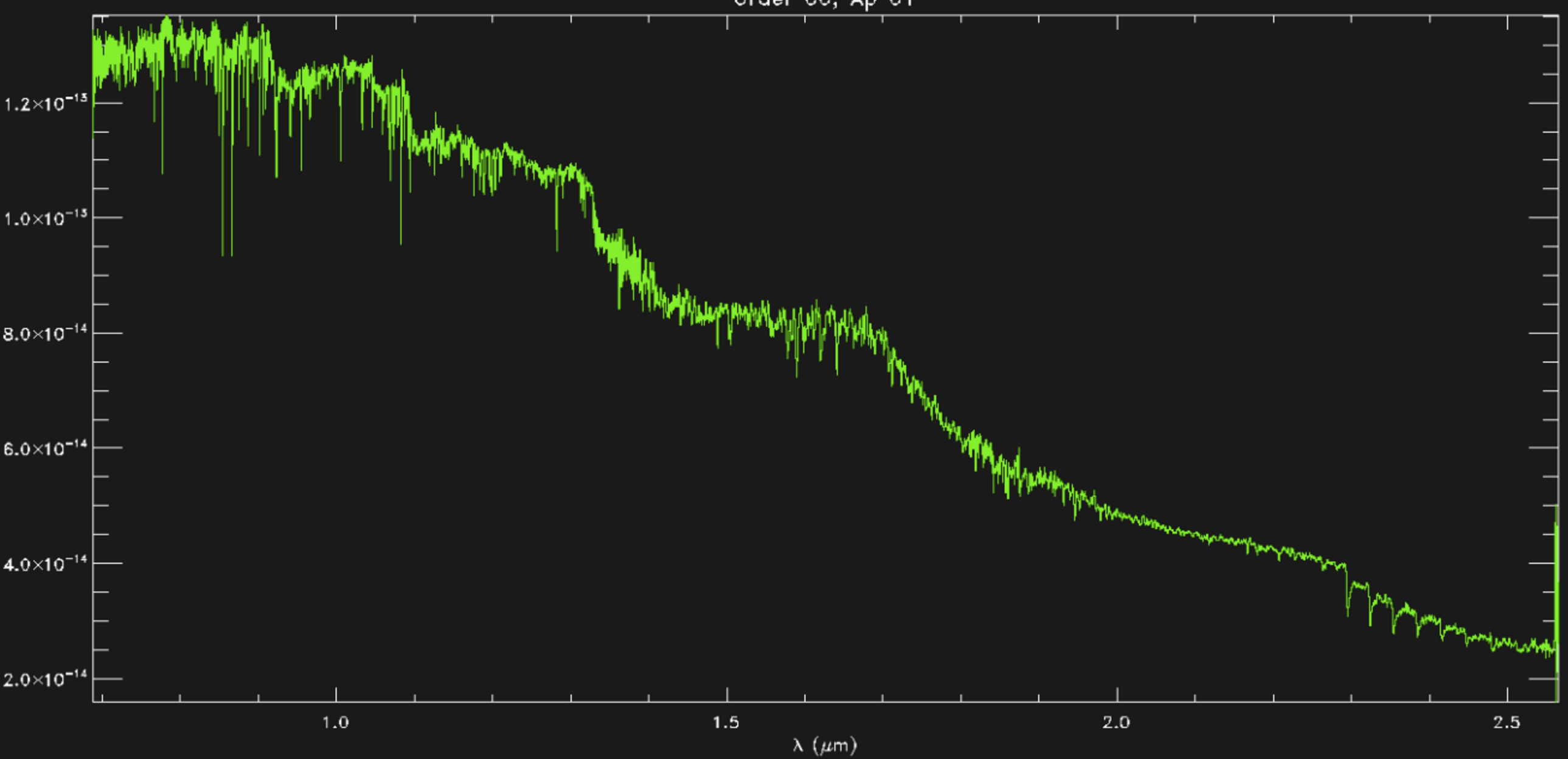 IRTF/SPEX @ 2014.Dec. 21
ATel # 6901
IGRINS K-band High-Resolution Spectroscopy of the FU Ori Type Object 2MASS J06593158-0405277 Tae-Soo Pyo (NAOJ), Heeyoung Oh(UST,KASI), In-Soo Yuk (KASI), Hwihyun Kim (KASI,UT), C. J. Davis (Liverpool John Moors Univ., UK)
We confirmed that newly found outburst object 2MASS J06593158-0405277 showed similar spectrum with FU Ori star:
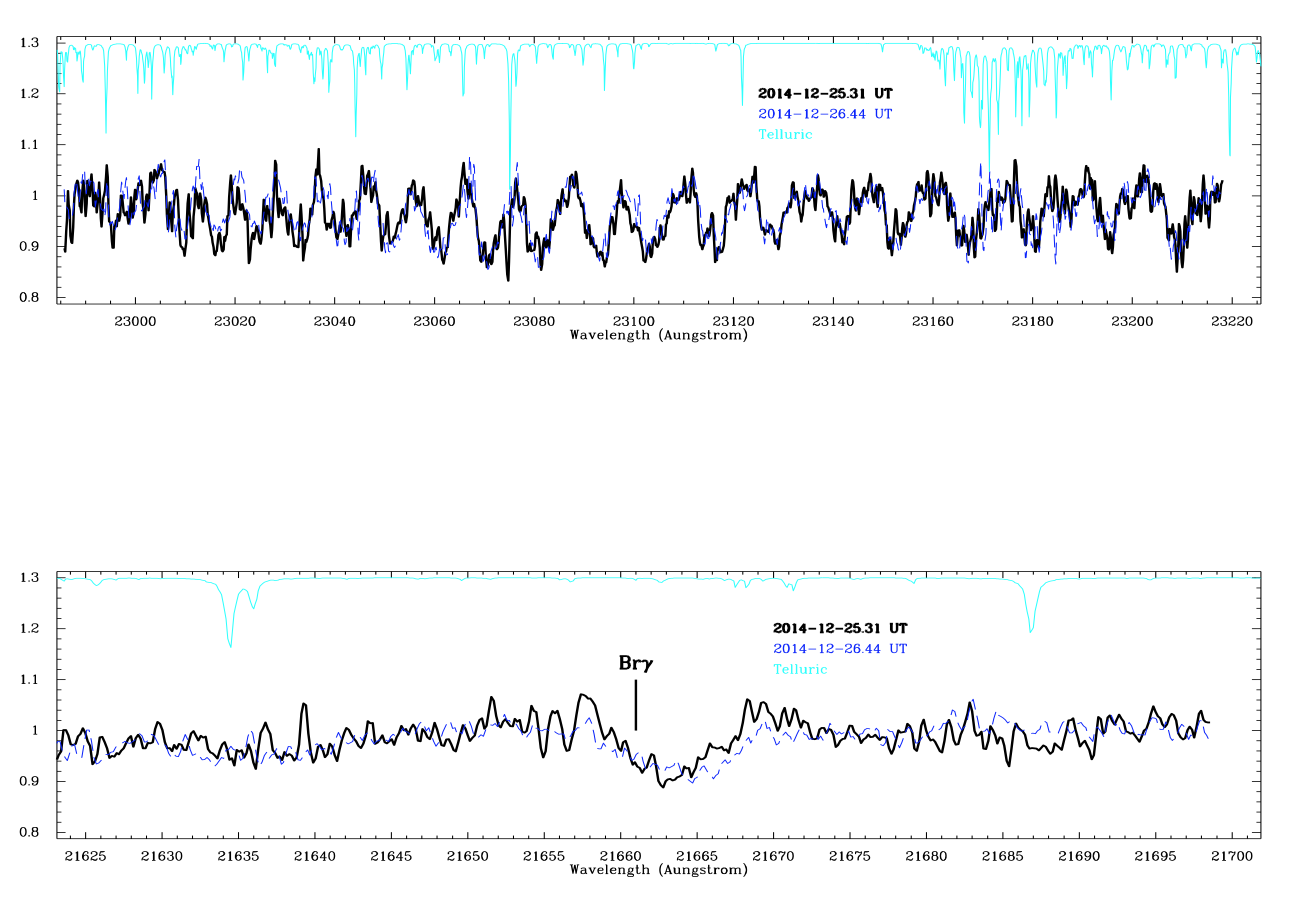 [1] 2.3 – 2.32 mm: 
CO first overtone band mixed with H2O lines
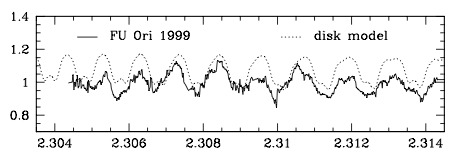 Hartmann et al. 2004
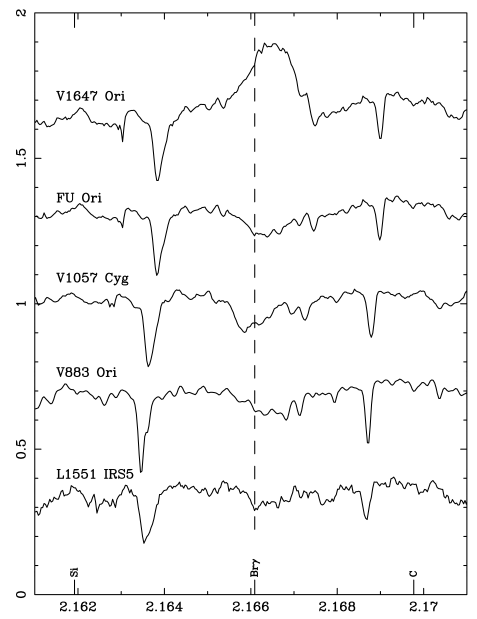 [2] Br g : Absorption not emission
OBS: 2014. Dec. 25 & 26 UT
Report [ATel# 6901]: 2015.Jan.11
Aspin et al.(2009)
Monitoring Observation
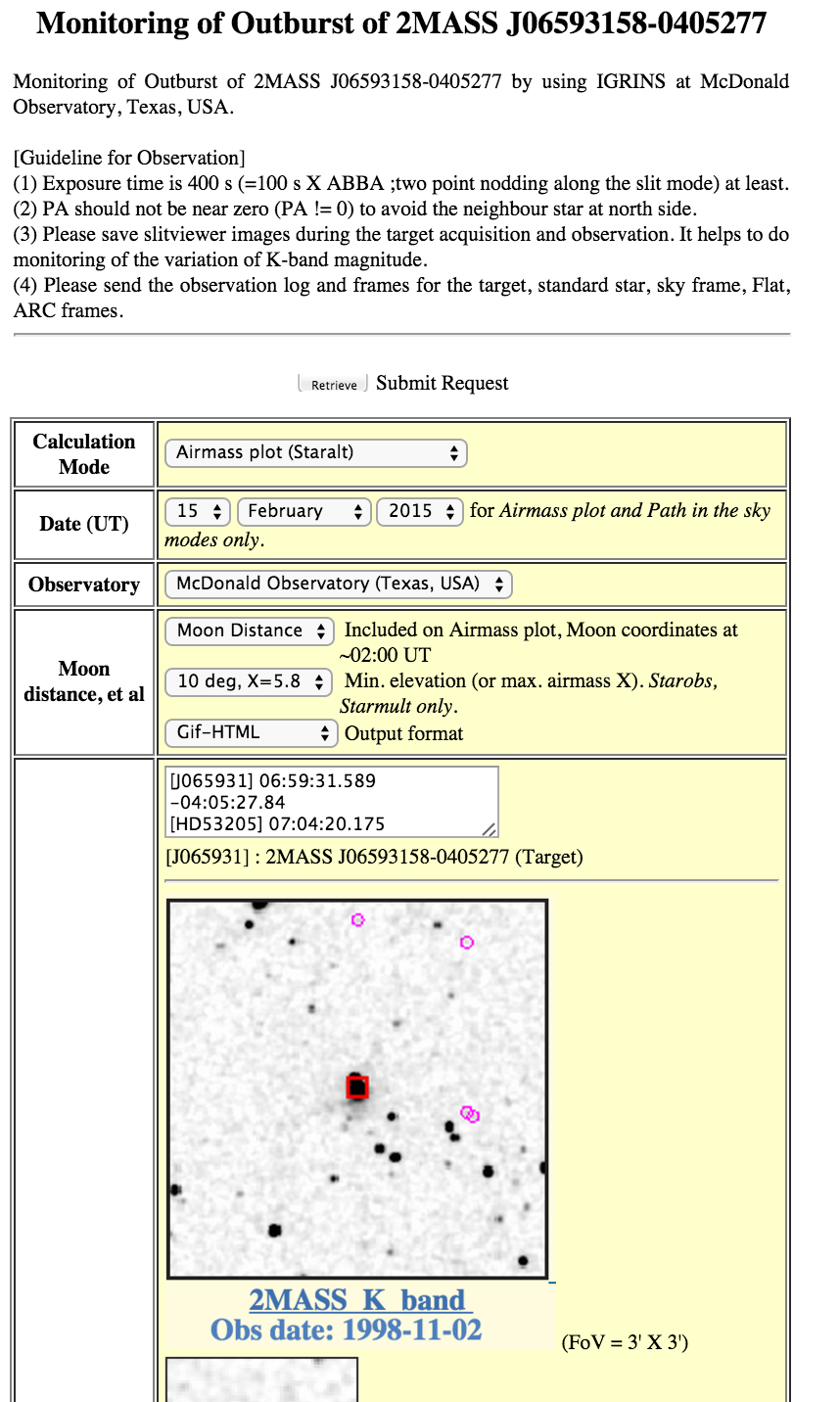 2014. Dec. 24-25
2015. Jan. 20,23,27

2015. 5/1  (by JungEun Lee team)
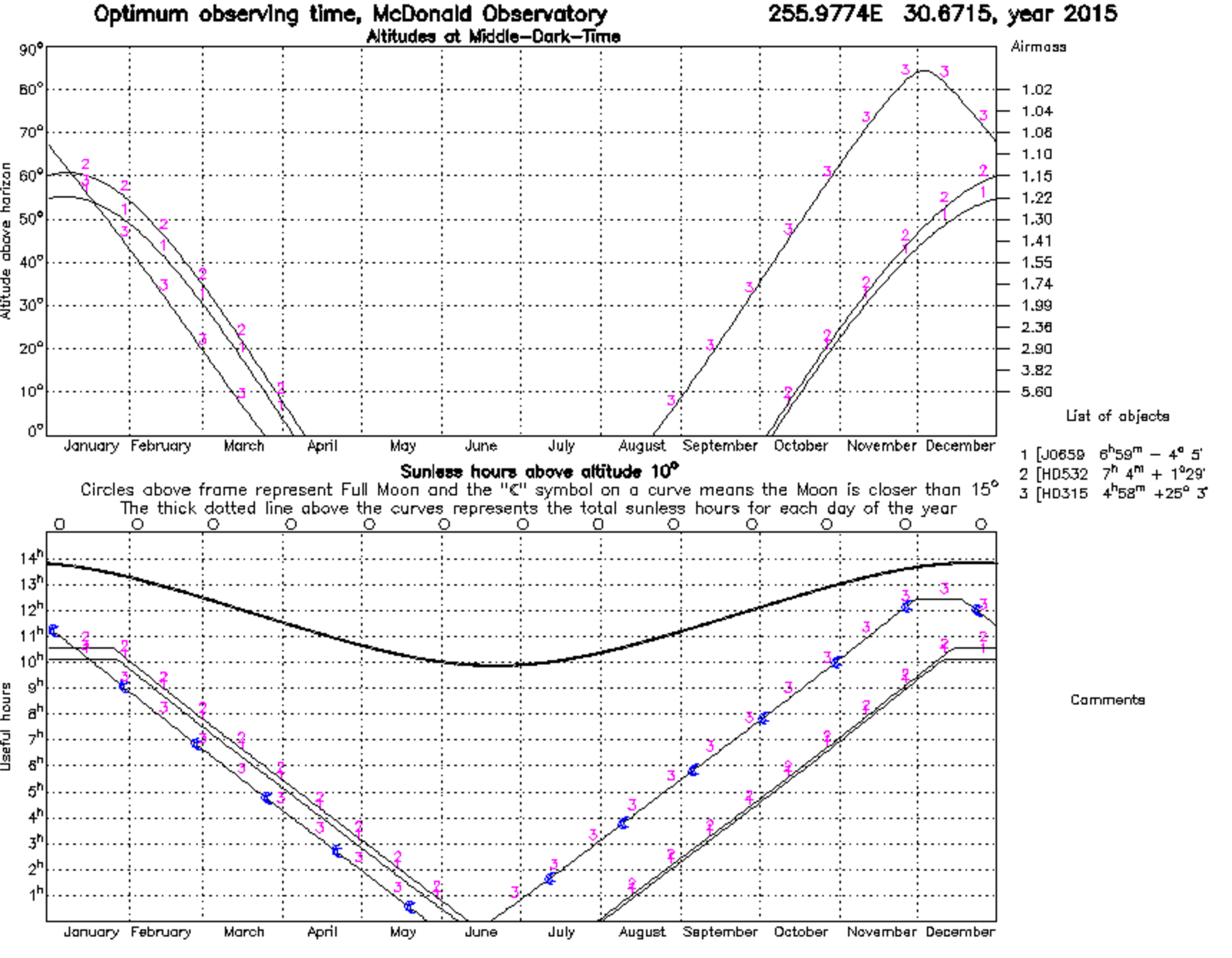 http://www.naoj.org/staff/pyo/IGRINS/monitoring.html
2015.5.29, Varricatt et al.(Atel #7578):  Near-IR photometric monitoring of FU Ori Type Object 2MASS J06593158-0405277
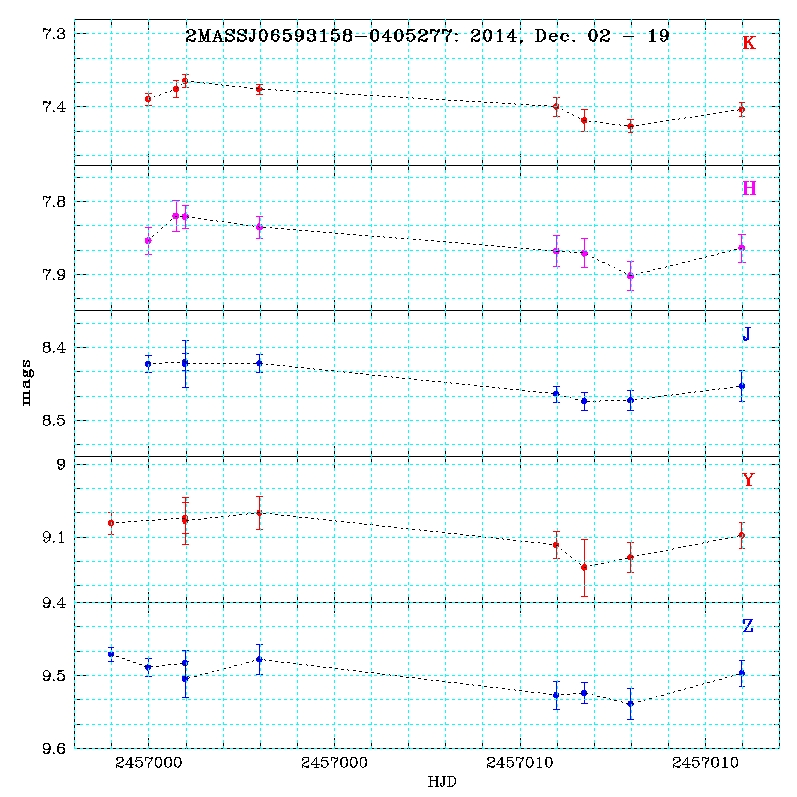 A slight dimming and re-brightening 0.04 mag
  (2014.Dec.2 – 19)
2015. Sep. 8, Semkov (ATEL#8019):
 The new FUor candidate V960 Mon (2MASS J06593158-040
5277) still retains at high brightness level
     - I = 10.11, R= 11.03  @ 2015.Sep.2-5
Conclusion
2MASS J06593158-0405277 is showing resemble spectra with FU Ori.
Tracing time variation with high spectral resolution will give important clue to identify type of star and a history of accretion and outburst.
Efficient pipeline and analysis tools are essential